Угадай названия фильма
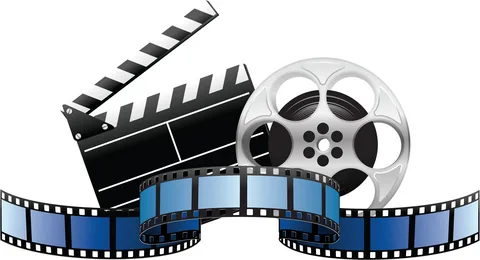 ПРАВИЛЬНЫЙ ОТВЕТ
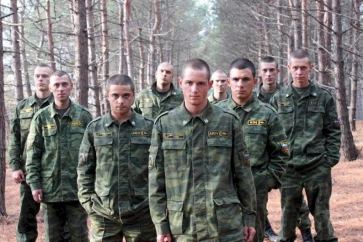 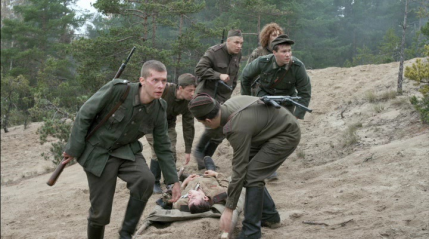 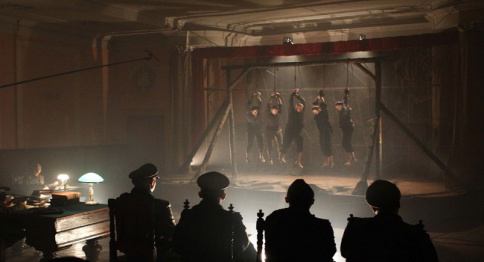 ПРАВИЛЬНЫЙ ОТВЕТ
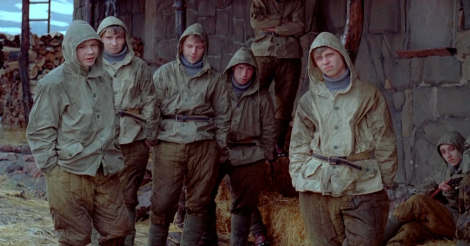 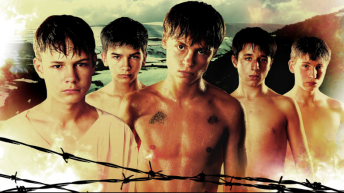 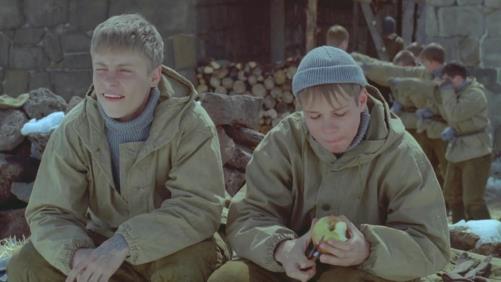 ПРАВИЛЬНЫЙ ОТВЕТ
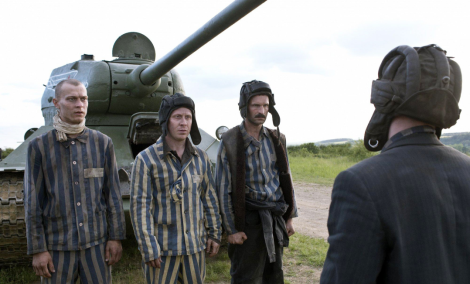 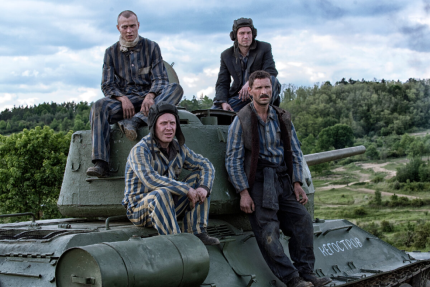 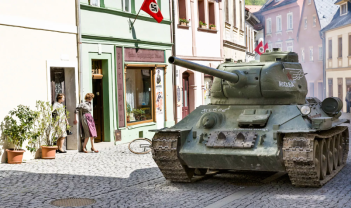 ПРАВИЛЬНЫЙ ОТВЕТ
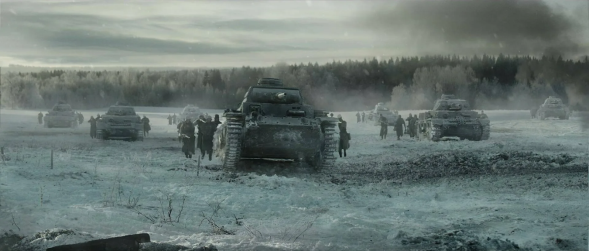 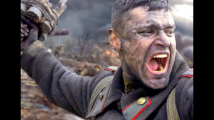 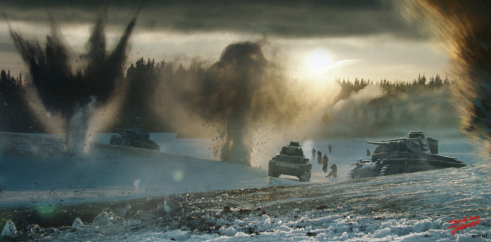 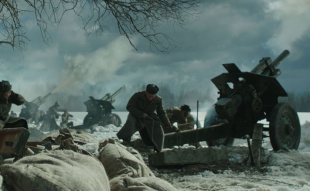 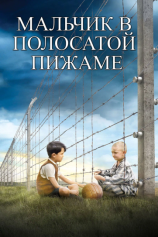 ПРАВИЛЬНЫЙ ОТВЕТ
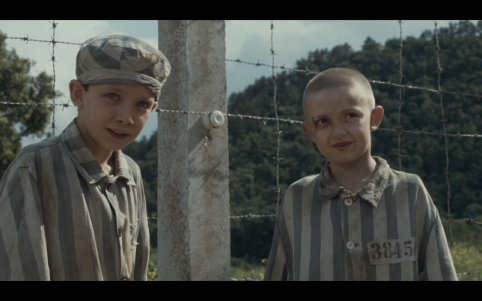 ПРАВИЛЬНЫЙ ОТВЕТ
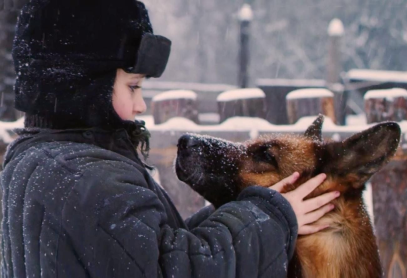 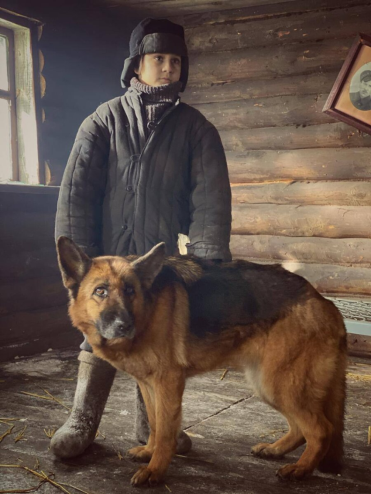 ПРАВИЛЬНЫЙ ОТВЕТ
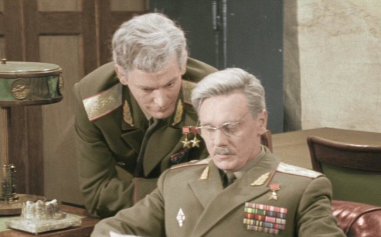 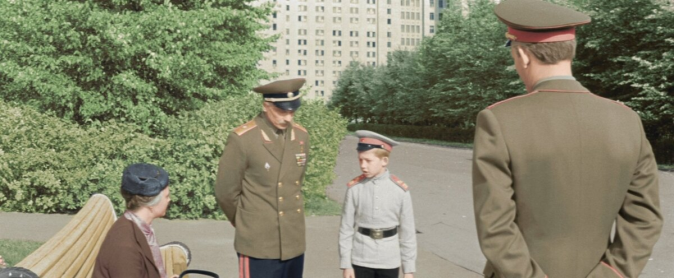 ПРАВИЛЬНЫЙ ОТВЕТ
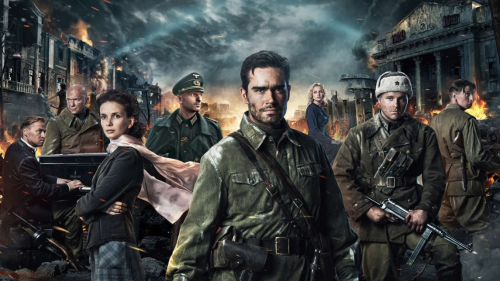 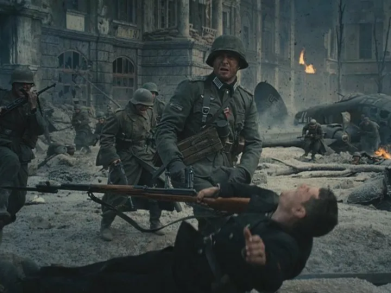 ПРАВИЛЬНЫЙ ОТВЕТ
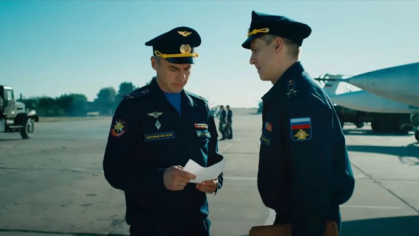 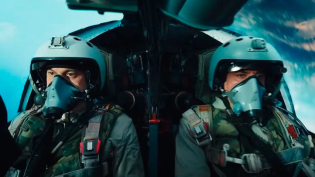 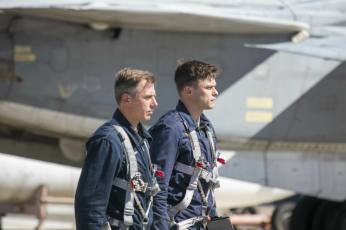 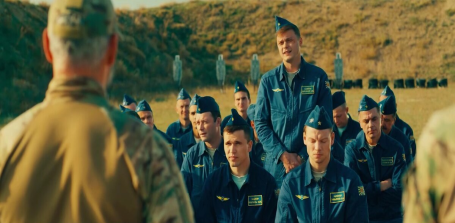 ПРАВИЛЬНЫЙ ОТВЕТ
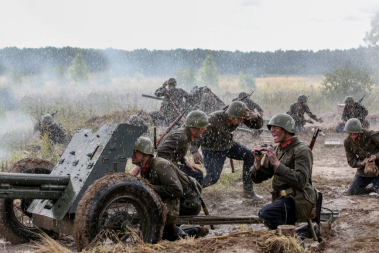 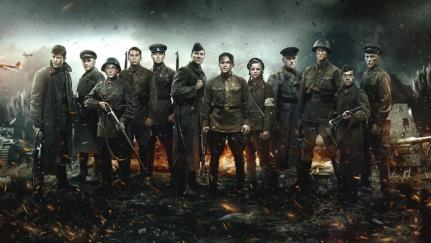 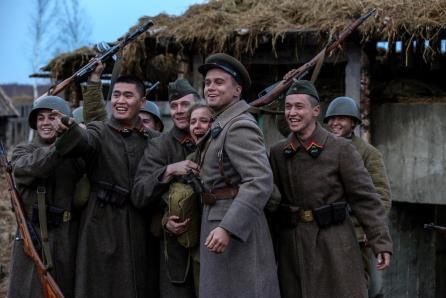 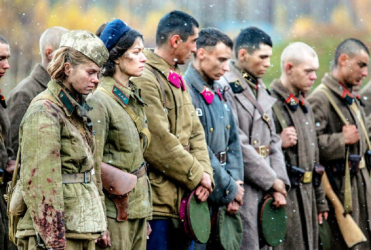 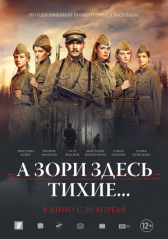 ПРАВИЛЬНЫЙ ОТВЕТ
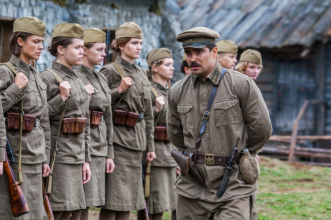 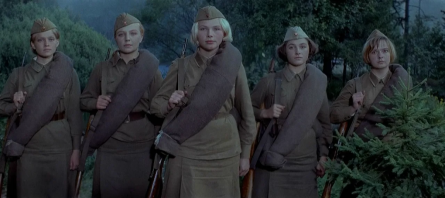 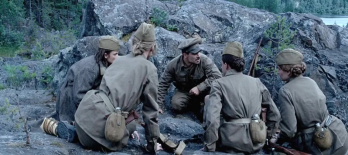